A határozatlan paraméterek módszere a függvények szélsőértékének vizsgálatában
Gyakorlati alkalmazás: Egy egyenlő szárú trapézban adott az egyik alap és a szár hossza. Határozzuk meg a másik alap hosszát úgy, hogy a trapéz területe maximális legyen!
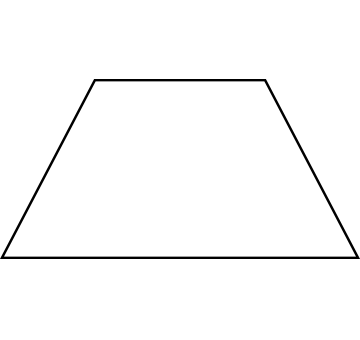 b
c
c
x
Konkrétan: Egy egyenlő szárú trapézban az egyik alap 7 cm a szár pedig 2 cm. Határozzuk meg a másik alap hosszát úgy, hogy a trapéz területe maximális legyen!
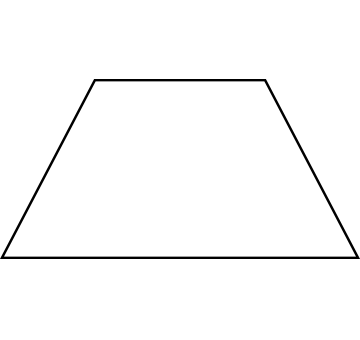 b
c
c
x
Köszönöm a figyelmet!